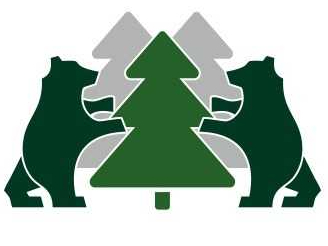 ГБУ НСО «Природоохранная инспекция»
Правоприменительная практика ГБУ НСО «Природоохранная инспекция» 
Контрольная (надзорная) деятельность на особо охраняемых природных территориях регионального значения Новосибирской области



Докладчик:
Заместитель директора 
ГБУ НСО «Природоохранная инспекция»
И.В. Сериков
1
ГБУ НСО «Природоохранная инспекция» осуществляет:
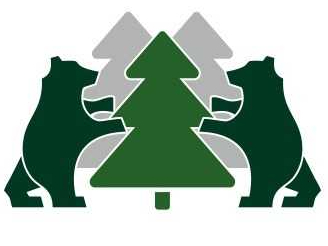 Региональный государственный контроль (надзор) в области охраны и использования особо охраняемы природных территорий регионального значения (далее – ООПТ) в Новосибирской области
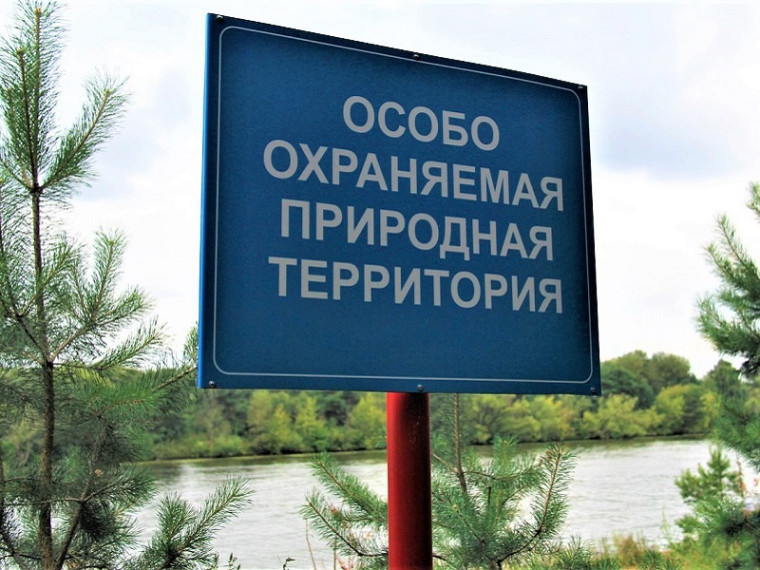 2
Предметом регионального государственного контроля (надзора) в области охраны и использования ООПТ является соблюдение:
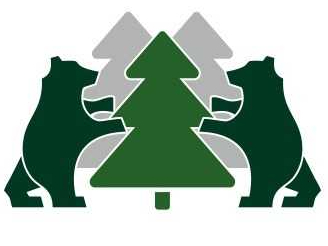 - режима ООПТ;
- особого правового режима использования земельных участков, водных объектов и природных ресурсов и иных объектов недвижимости, расположенных в границах ООПТ;
- режима охранных зон ООПТ.
Объектами регионального государственного контроля (надзора) в области охраны и использования ООПТ регионального значения являются деятельность контролируемых лиц в области охраны и использования ООПТ регионального значения, к которым предъявляются обязательные требования
3
Карта схема расположение ООПТ Новосибирской области
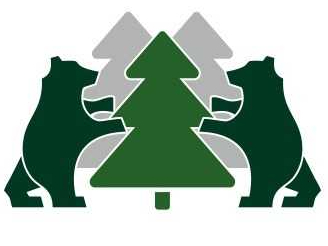 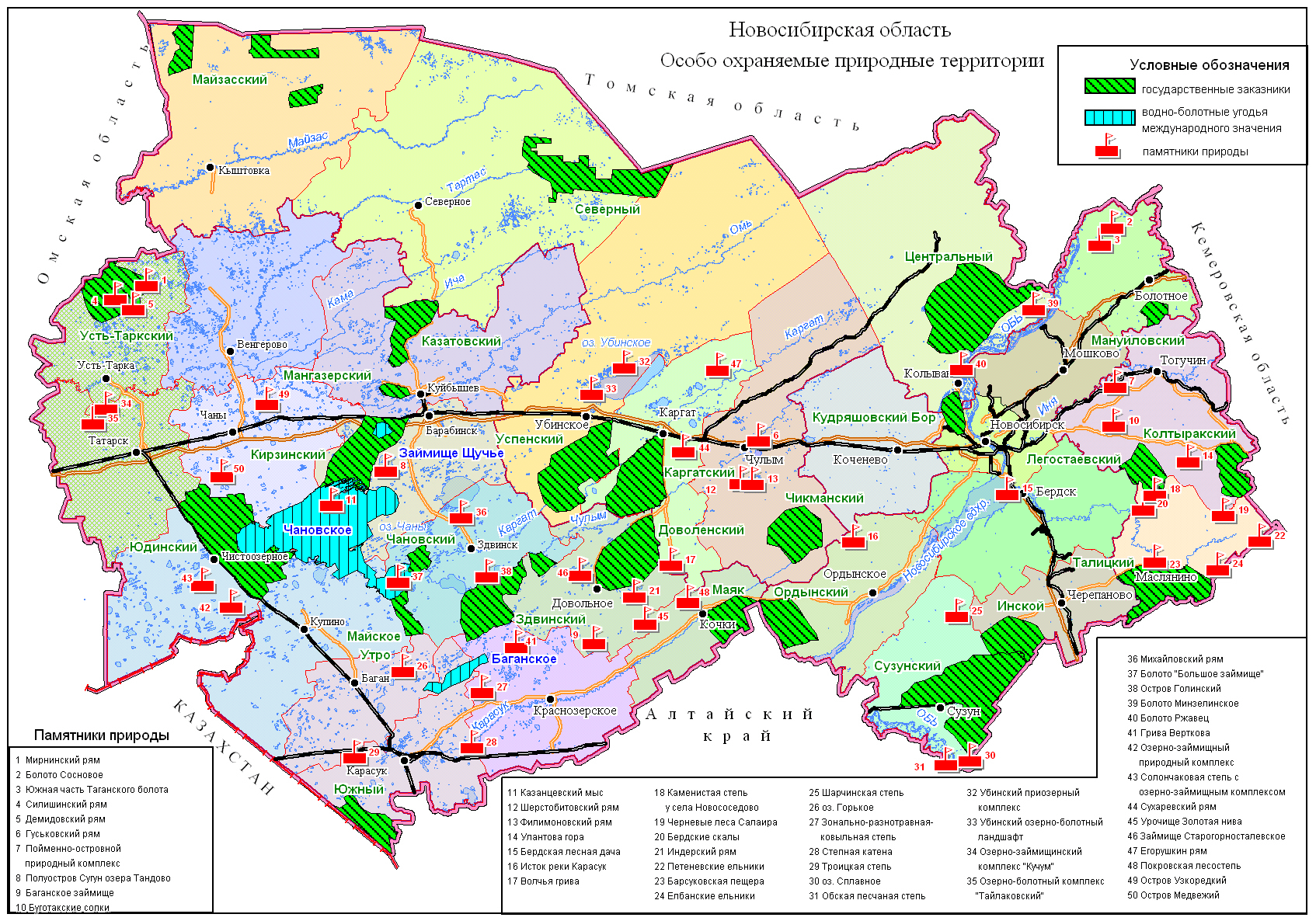 4
Объекты государственного контроля (надзора) относятся к определенной категории риска с критериями:
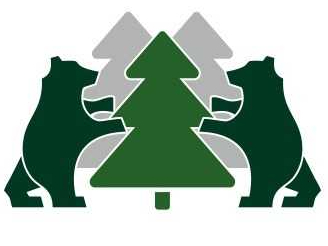 - к категории среднего риска относится деятельность граждан и организаций в границах природных парков, государственных природных заказников;
- к категории умеренного риска относится деятельность граждан и организаций в границах: охранных зон природных парков, охранных зон государственных природных заказников, памятников природы, дендрологических парков и ботанических садов;
5
Учреждением велась работа по определению категории риска юридических лиц и индивидуальных предпринимателей, осуществляющих деятельность в границах ООПТ регионального значения
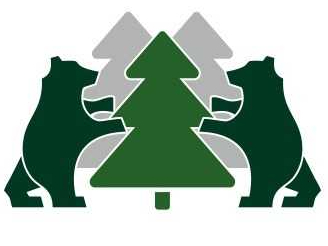 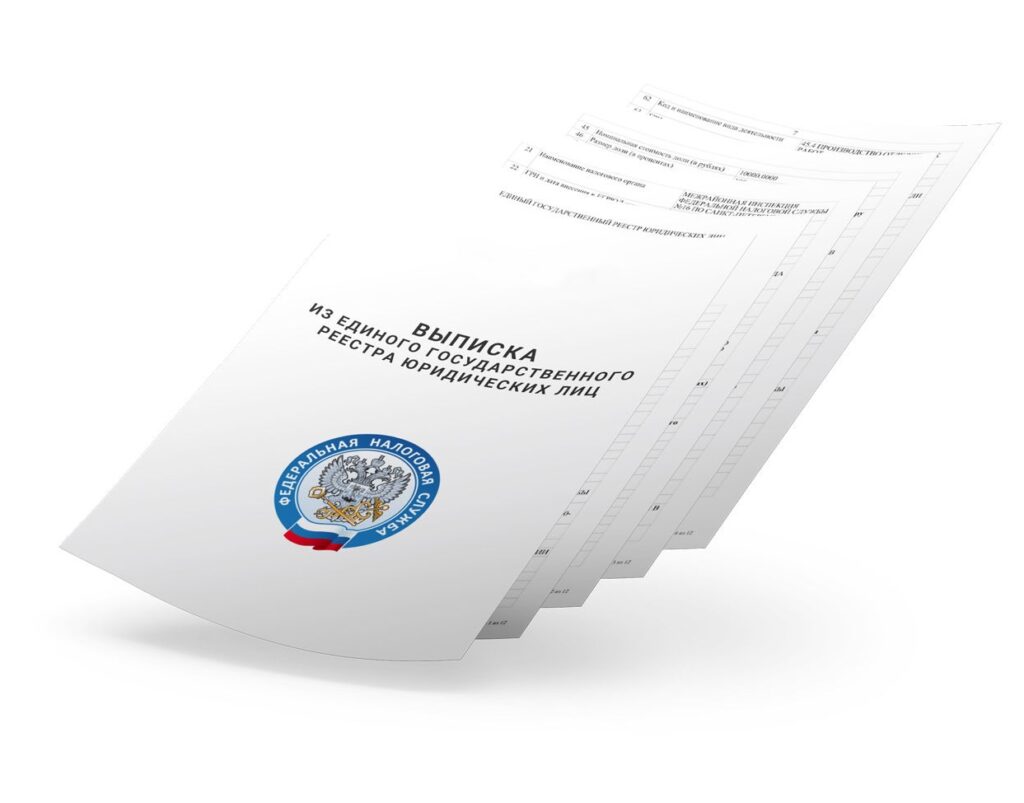 6
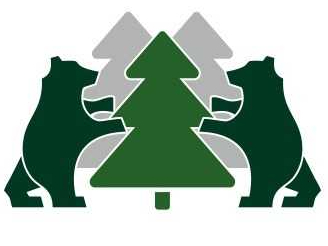 Мораторий на проведение проверок
Учитывая действия моратория на проведение проверок, Учреждением в 2024 году продолжалась работа по взаимодействию с физическими лицами в порядке Постановления Правительства РФ №336.
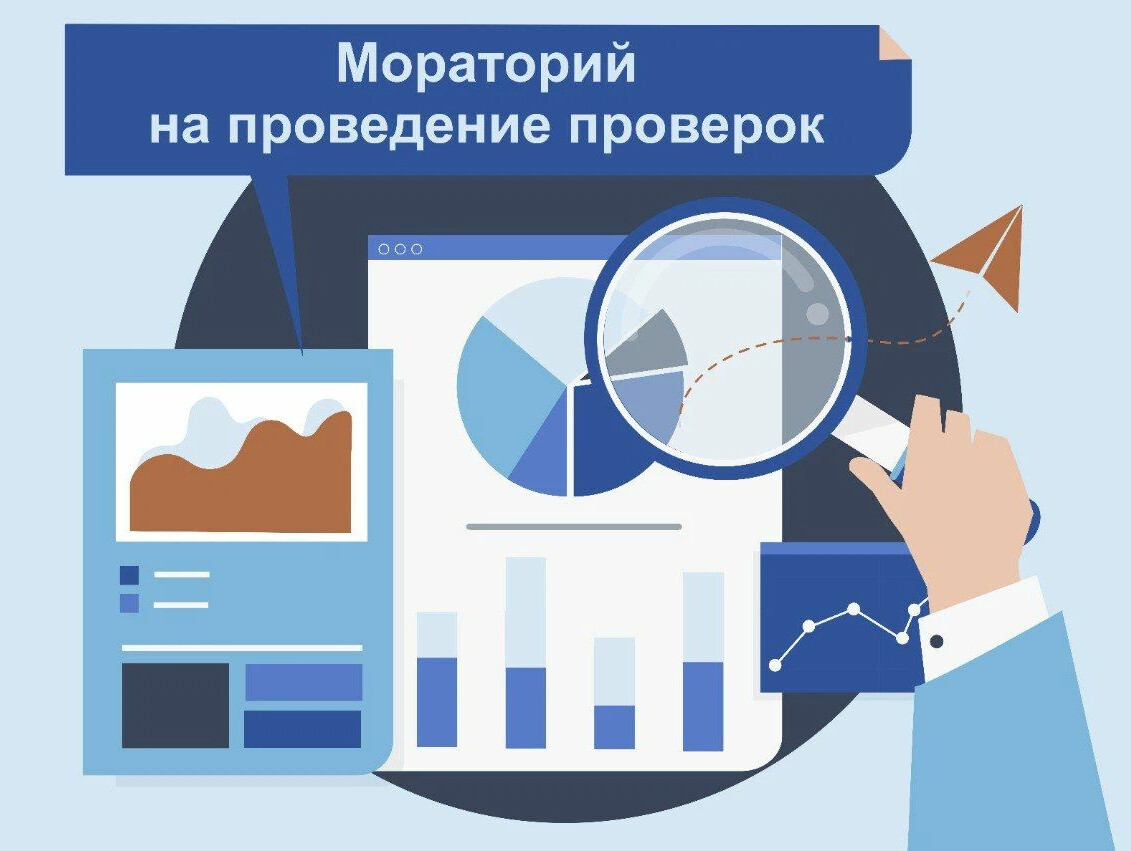 Таким образом, учреждение в отчетный период продолжило работу по осуществлению контрольно-надзорных мероприятий на ООПТ регионального значения, произведено 32 выездных обследований за соблюдением обязательных требований.
7
Типичные нарушения
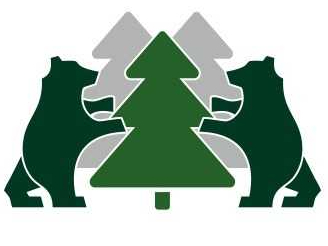 Типичные нарушения, выявляемые в ходе контрольных (надзорных) мероприятий и профилактических мероприятий:
- проезд вне дорог общего пользования по территории ООПТ;
- нарушение правил охраны и использования природных ресурсов на ООПТ.
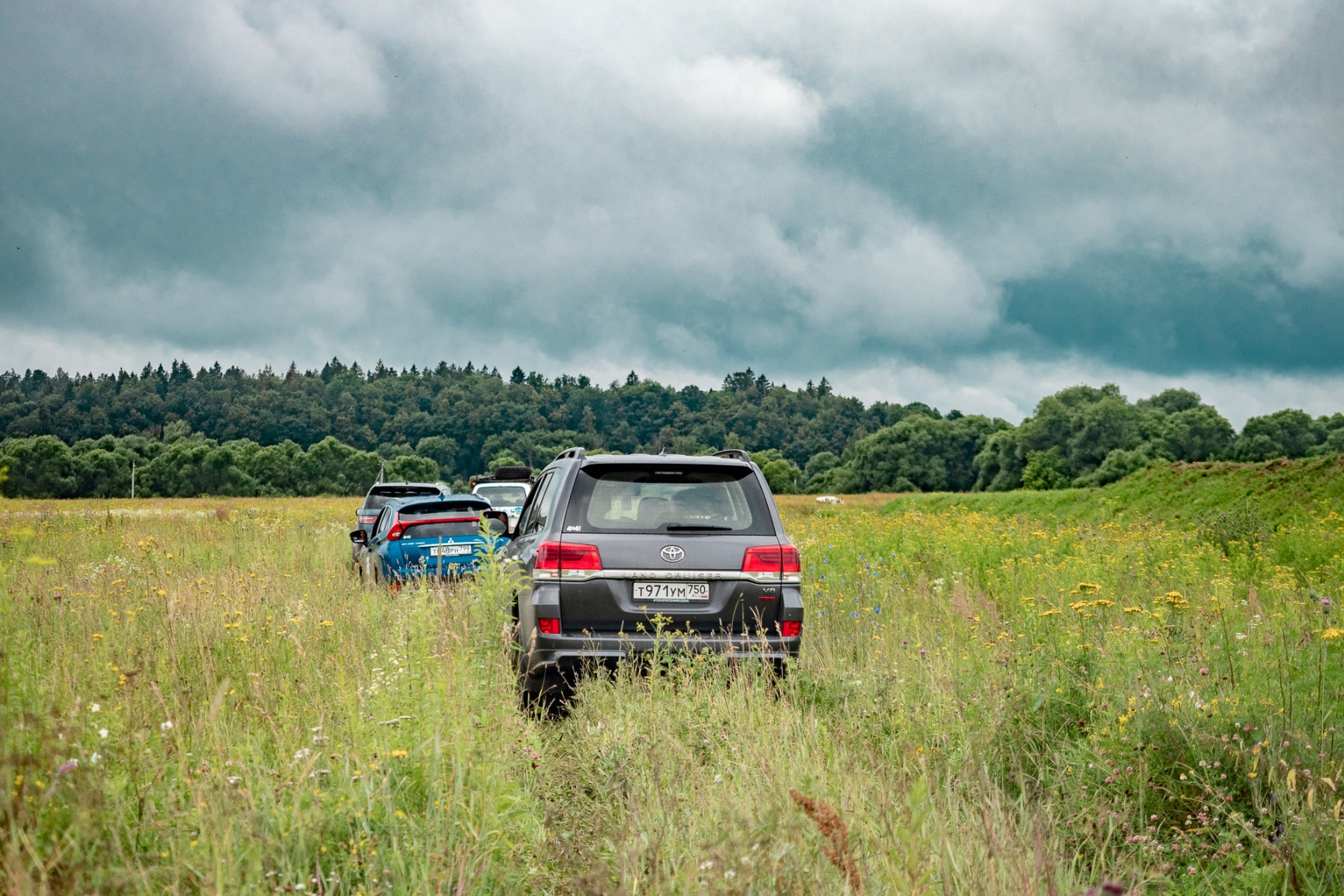 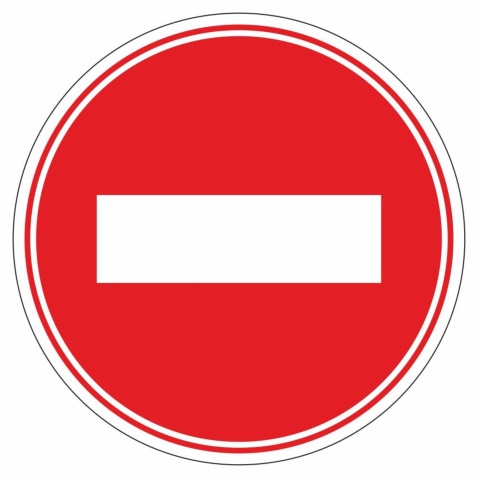 8
В 2024г. Учреждением проведена работа по выявлению и пресечению нарушений в сфере охраны ООПТ регионального значения Новосибирской области
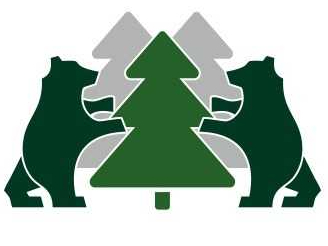 В результате рейдов на территории ООПТ выявлено 53 нарушения, из них, с признаками уголовного преступления: 
15 нарушений по ст.258 УК РФ Незаконная охота (убой 5 особей лося, 10 особей косули сибирской); 
4 нарушения по факту незаконной рубки лесных насаждений (ст. 260 УК РФ); 
1 нарушение по факту незаконной добычи (вылова) водных биологических ресурсов (ст. 256 УК РФ); 
Составлено 18 протоколов об административных правонарушениях по ст. 8.39 КоАП РФ
- количество вынесенных постановлений - 13
- общая сумма наложенных штрафов: более 52 тыс.руб
В настоящее время ведется работа по привлечению физических лиц, не оплативших наложенный штраф в порядке дебиторской задолженности.
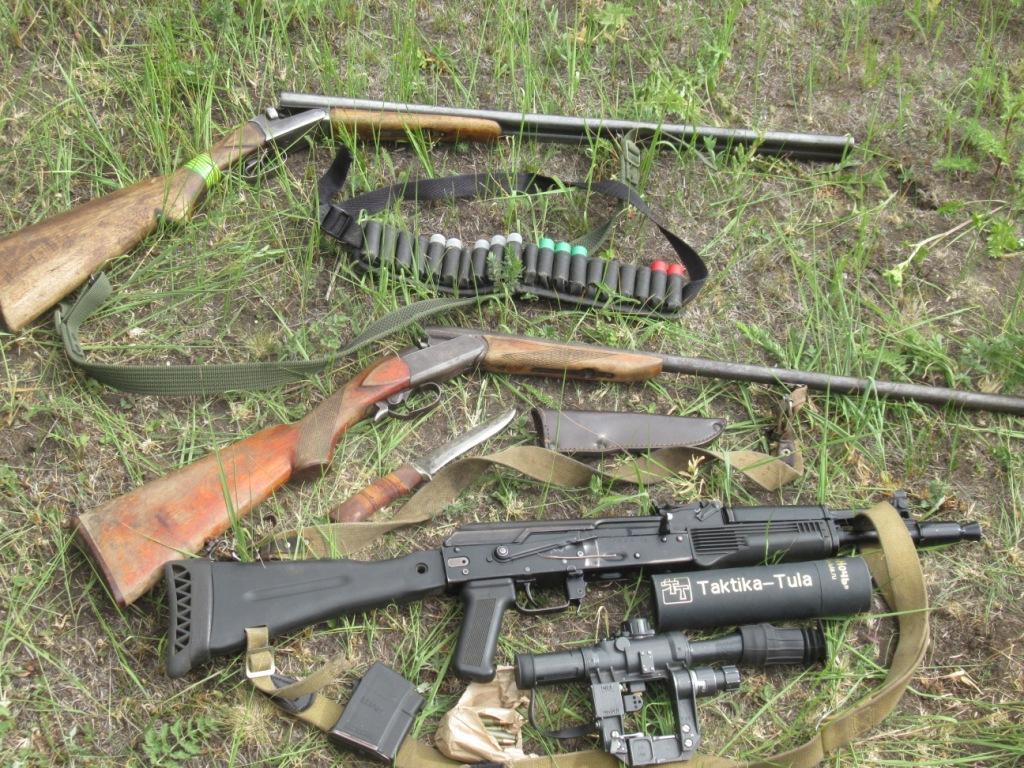 9
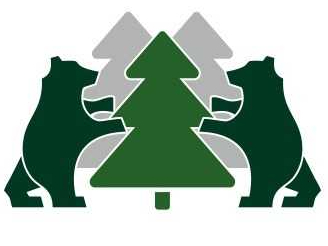 Нарушение режима ООПТ 
ДТП с дикими животными
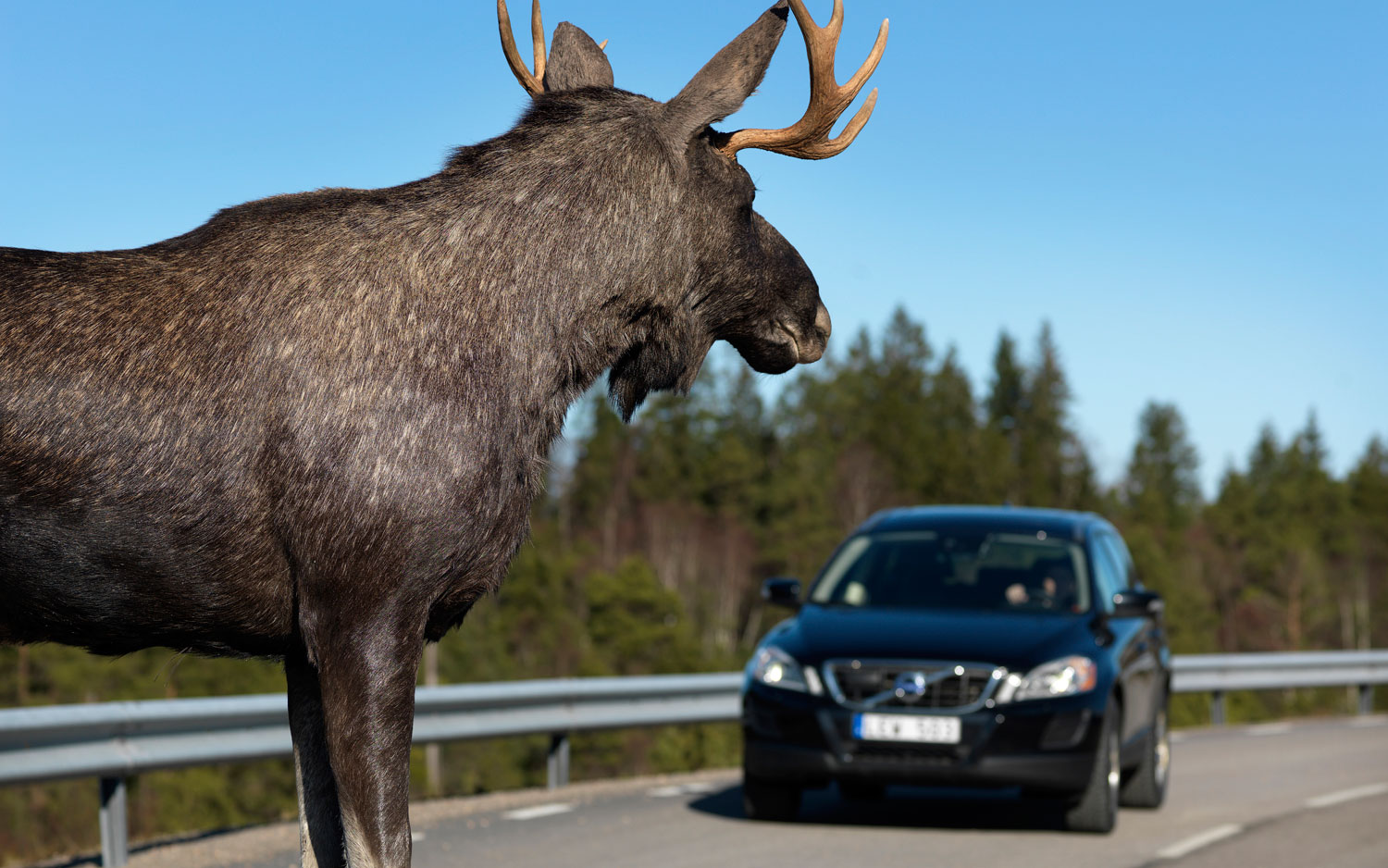 За 2024 год на дорогах общего пользования в границах ООПТ произошло 15 ДТП с дикими животными, в которых погибло 15 диких животных (лось 10 особей, косуля сибирская 5 особей)
10
Основными причинами нарушения режима особой охраны ООПТ являются пренебрежение установленными требованиями законодательства об ООПТ и их границах, а также низкий уровень ответственности за сохранение биологического разнообразия животного и растительного мира.
В связи, с чем сотрудниками Учреждения уделялось внимание профилактической и информационной работе с населением и подрастающим поколением. Охотоведами ООПТ за 2024 год проведено 600 воспитательных и информационных бесед с населением и подрастающим поколением, в организациях и учебных заведениях, и 25 выступлений в СМИ и по ТВ.
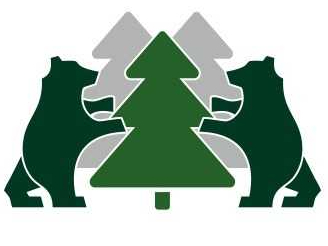 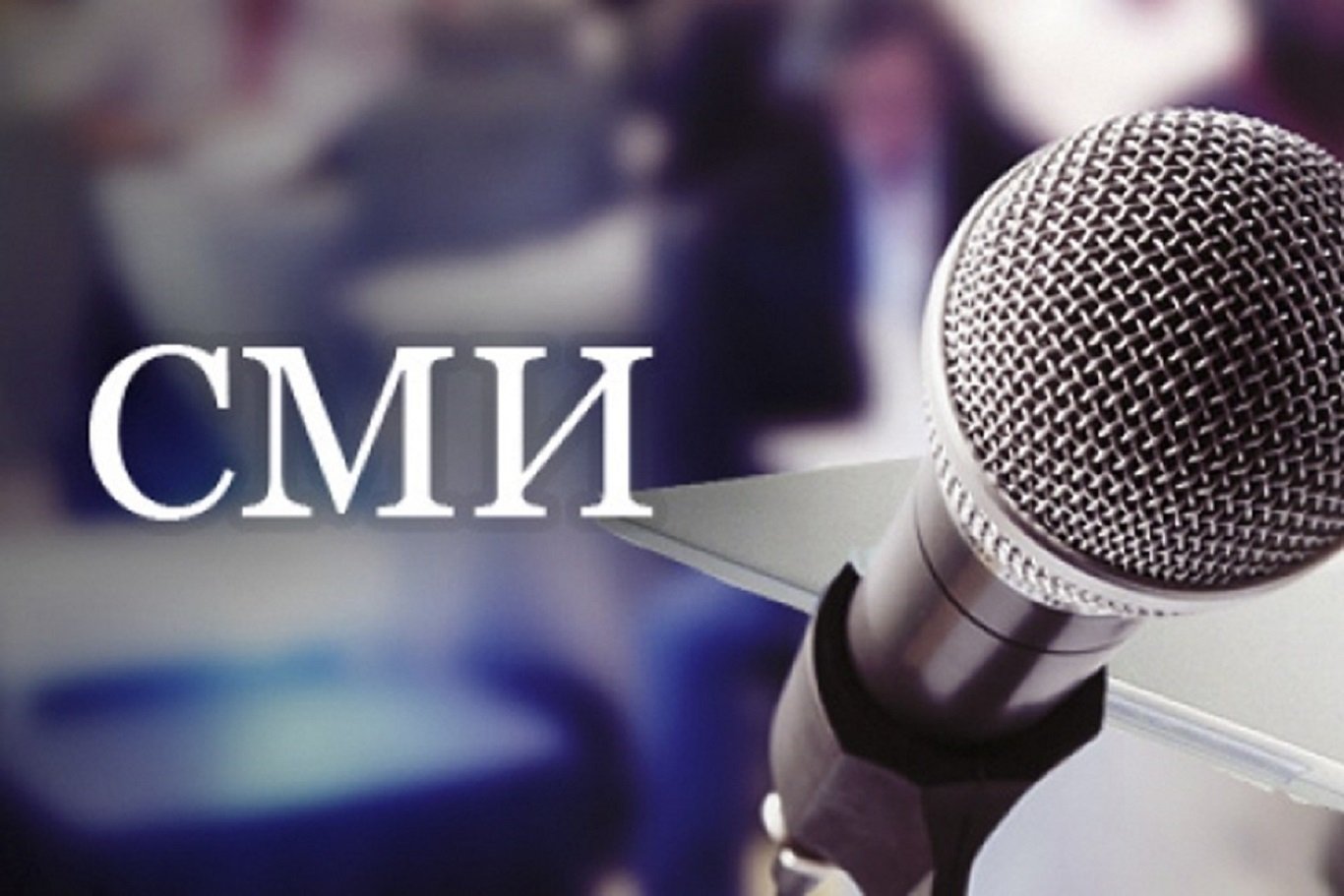 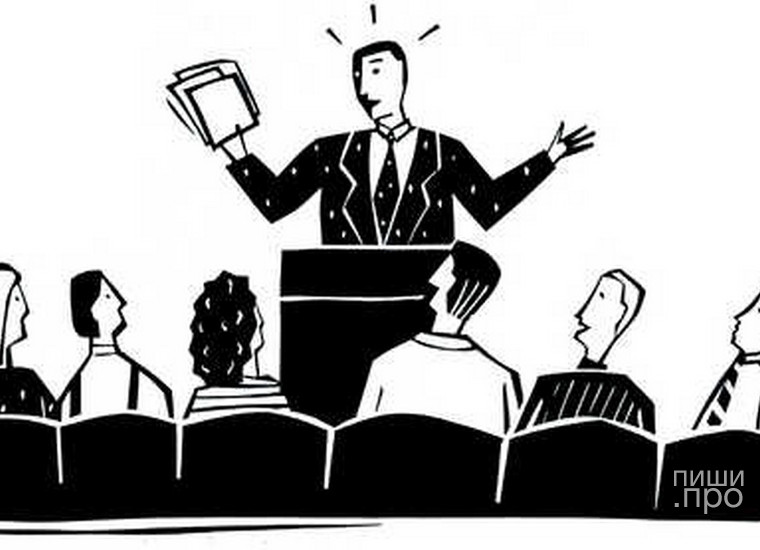 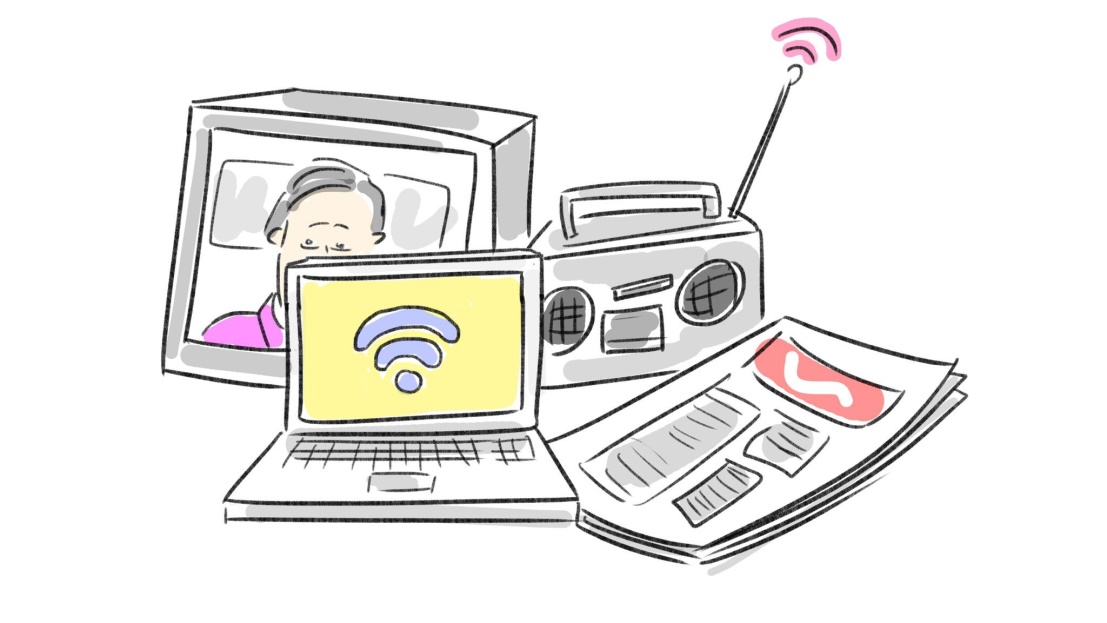 11
Межведомственное соглашение о сотрудничестве
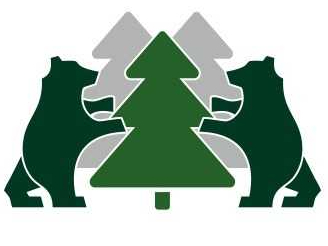 Утвержден план осуществления совместных мероприятий по охране животного мира на ООПТ с привлечением сотрудников министерства природных ресурсов и экологии Новосибирской области.
Учреждением введена практика совместного патрулирования особо охраняемых природных территорий Новосибирской области памятника природы «Дендрологический парк» и лесного парка «Заельцовский бор» совместно с сотрудниками ГИБДД Новосибирской области, сотрудниками патрульно-постовой службы полиции. В 2025 году в летнее время года планируется патрулирование с привлечением сил батальона конной полиции.
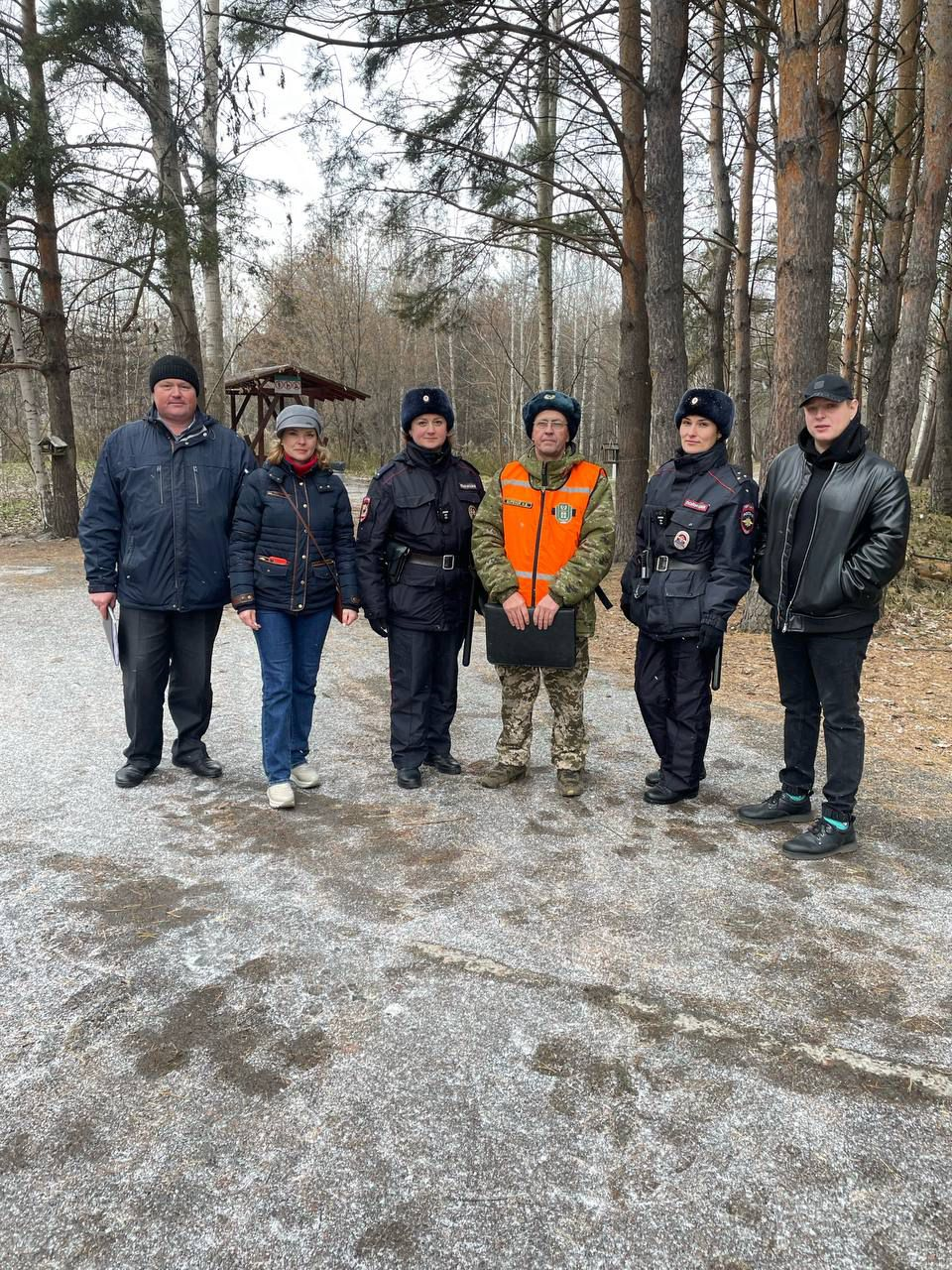 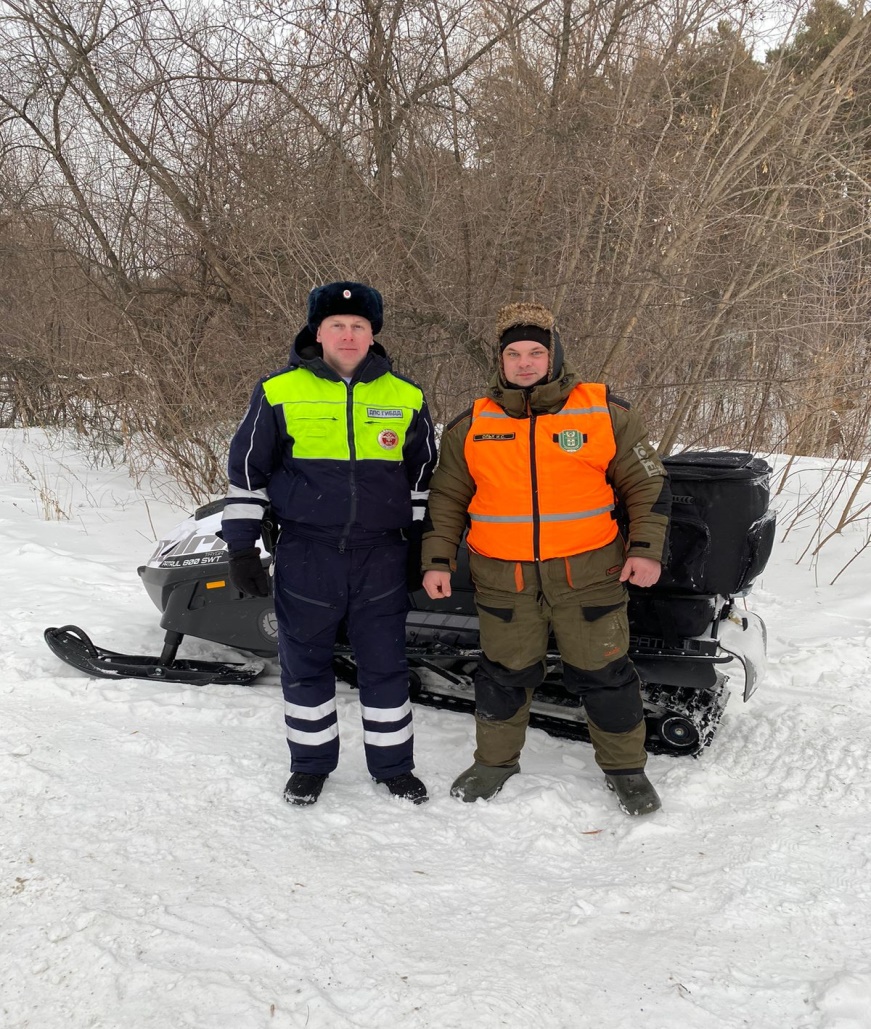 12
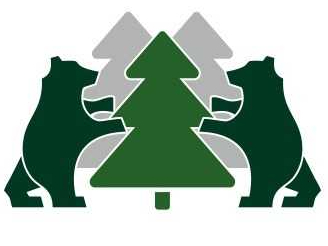 СПАСИБО ЗА ВНИМАНИЕ!
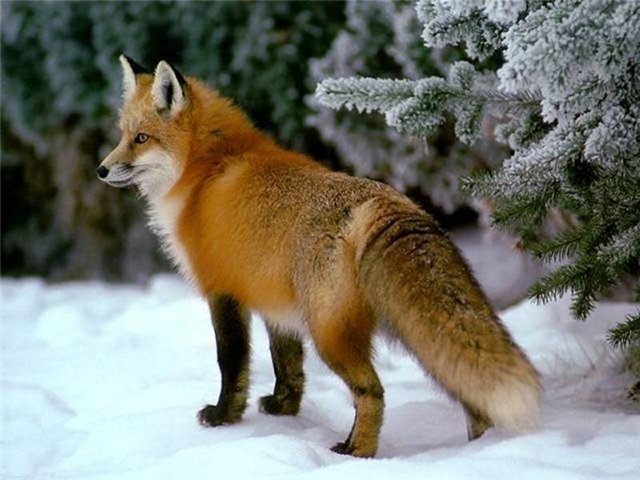 13